Pregnancy in Trauma Simulation Video
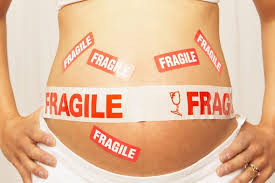 Dr M Fisher, Dr L May
Dr S Tanner, Dr A S Jessel, Dr T Keown, Dr P Wyatt, Dr C Leech, Dr N Sabri
Introduction
The rationale
The clinical case
The simulation video development
Simulation video clip
Simulation video feedback 
Future aims
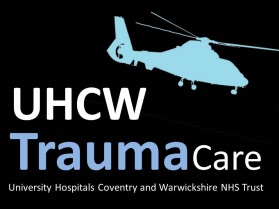 The Rationale
Recent serious incident at the Trust – trauma in a pregnant patient
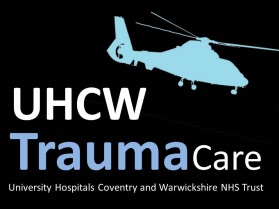 The Clinical Case
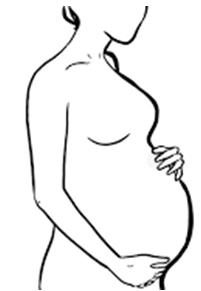 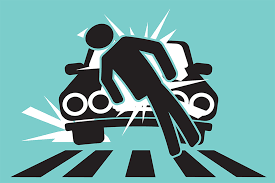 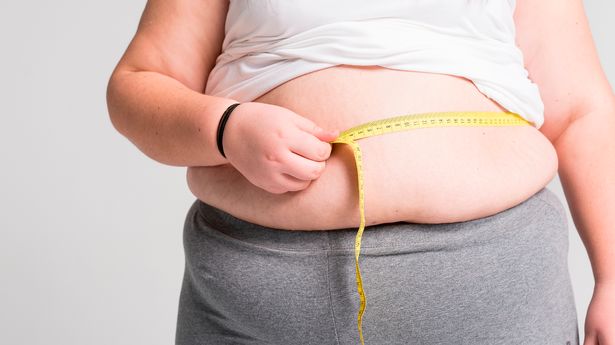 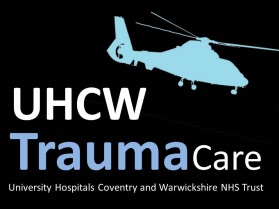 The Clinical Case
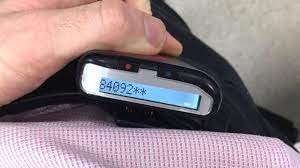 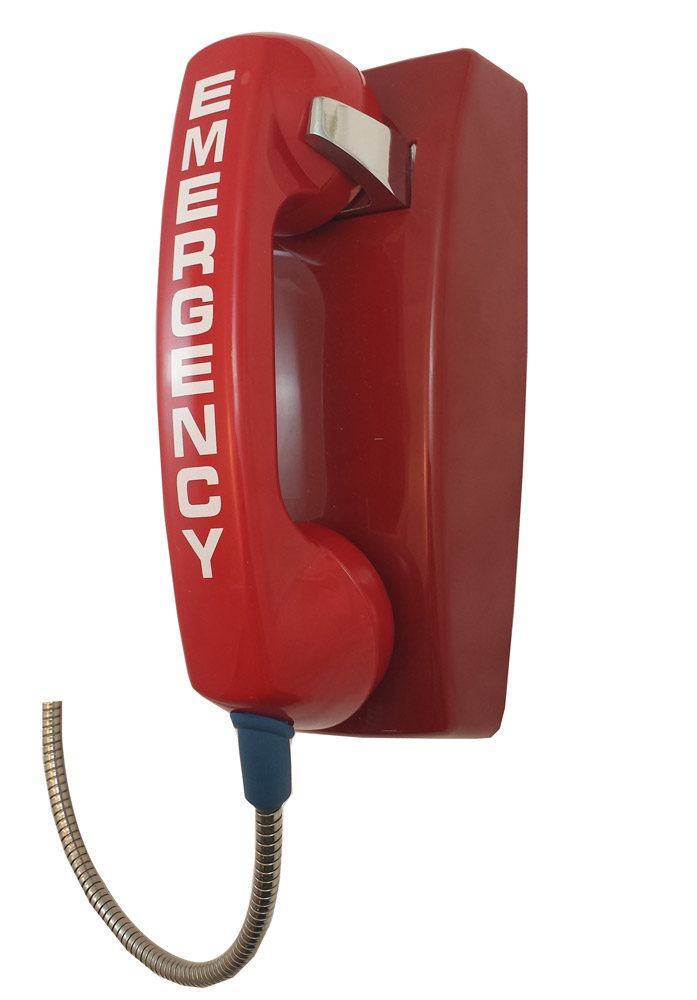 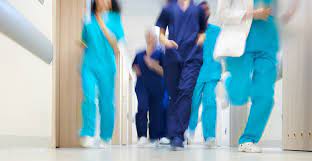 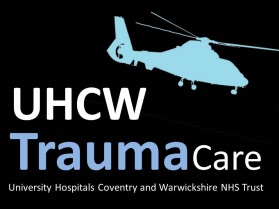 [Speaker Notes: Trauma alert – ED consultant, ITU reg, Ortho SHO +/- ED junior, Trauma ODP – at UHCW]
The Challenges
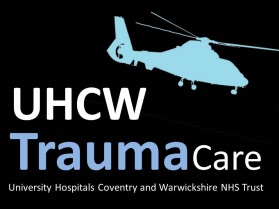 The challenges
Trauma in the obstetric patient is challenging

Clinical and Non-technical/Human factors

Different physiology

Two patients!
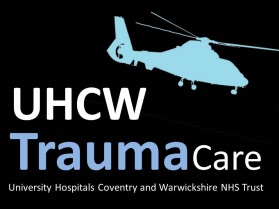 The Rationale (2)
Learning from the event highlighted the need for: 

Greater Trust-wide awareness
Greater understanding of the management of the injured pregnant patient

Likely to see other cases in the future – UHCW is a busy adult trauma centres 

Something needed implementing…
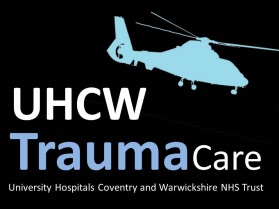 The Rationale - Simulation Video
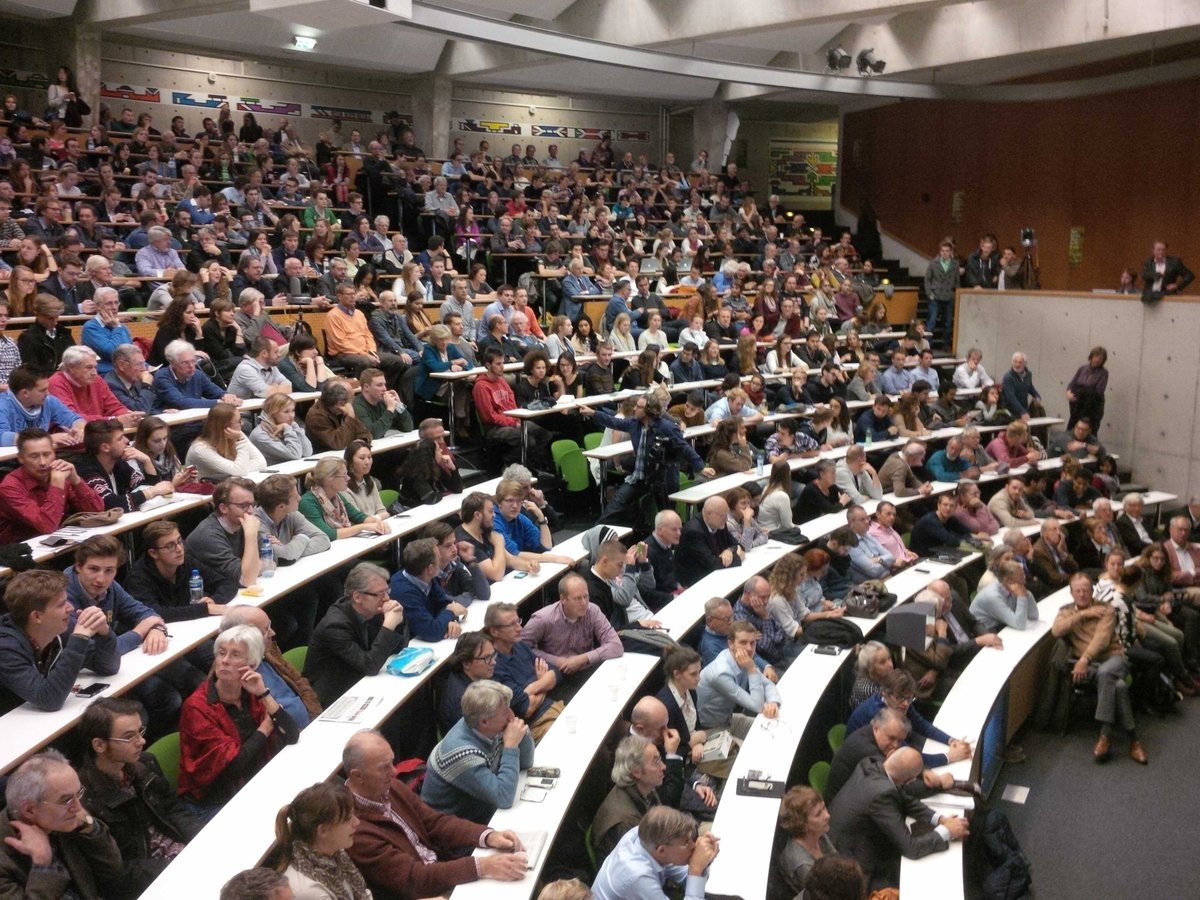 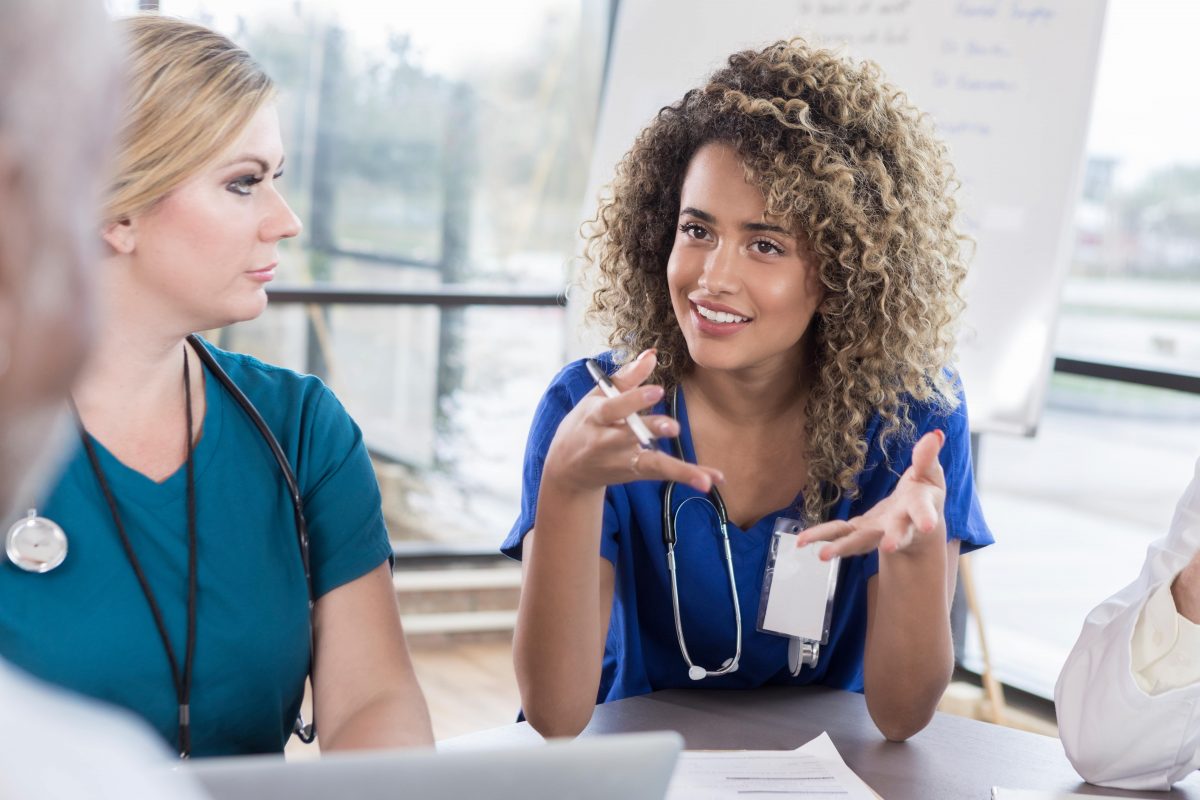 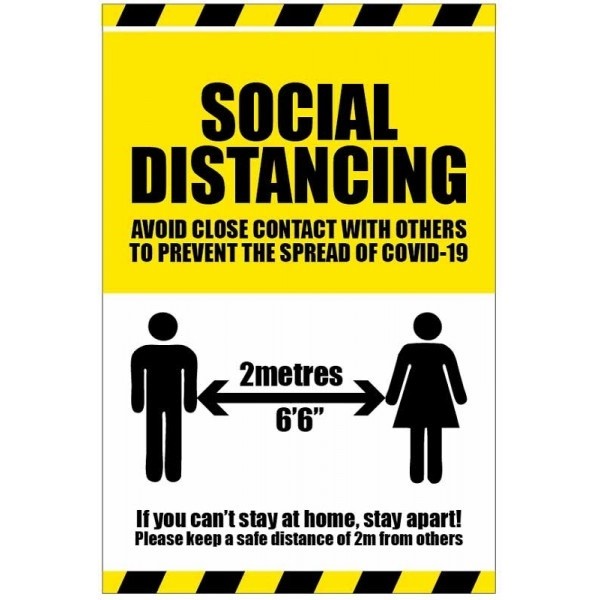 Ad-hoc teaching
Distribution to high numbers
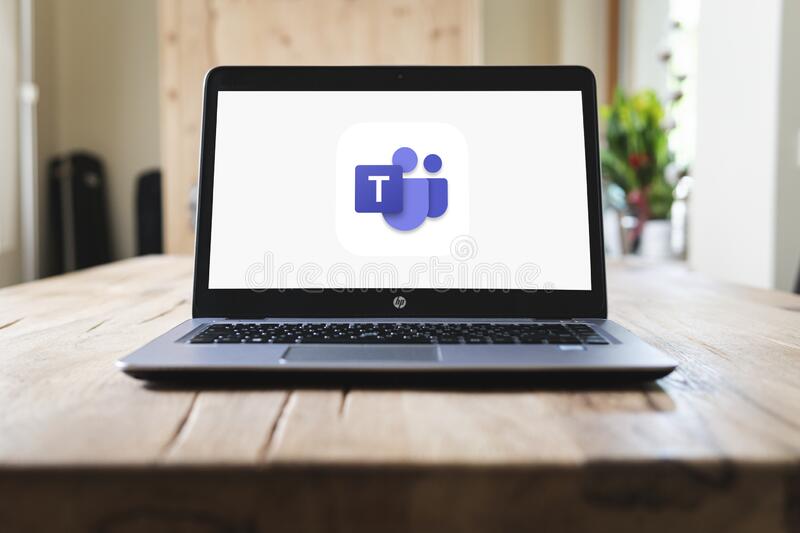 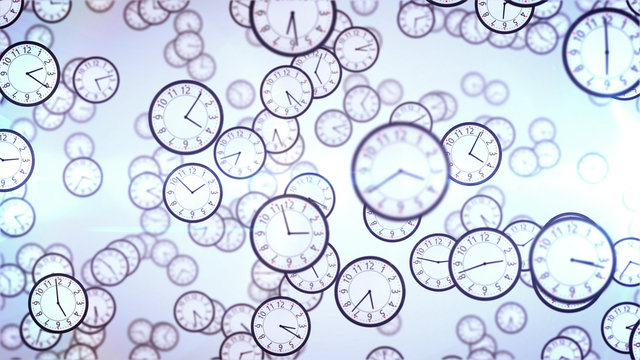 Socially distanced learning
Online learning
Avoids logistical issues of simulation sessions
[Speaker Notes: Can be used in a variety of learning environments
Lecture based teaching 
Induction training sessions
Small group sessions
Simulation practice
Ad-hoc teaching 
Self-directed learning]
The Simulation Video
MDT representation from Emergency Medicine, Anaesthetics and Obstetrics
Drafted a simulation scenario: 







Highlighted specific learning points: clinical and non-clinical
Depicted: 
Trauma call + Emergency alerts
Paramedic handover
Primary survey
Cardiac arrest
Resuscitative hysterotomy
Onward planning
Pregnant trauma patient
Multiple injuries
Multiple specialties
Filmed in a high-fidelity suite
The Video…
https://drive.google.com/file/d/13xKgMZiTysnIwEuOiupWM4V3rbwwPSBE/view?usp=sharing
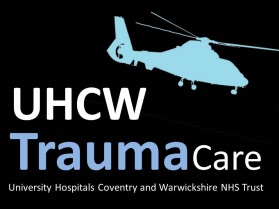 The Video – What was missed?
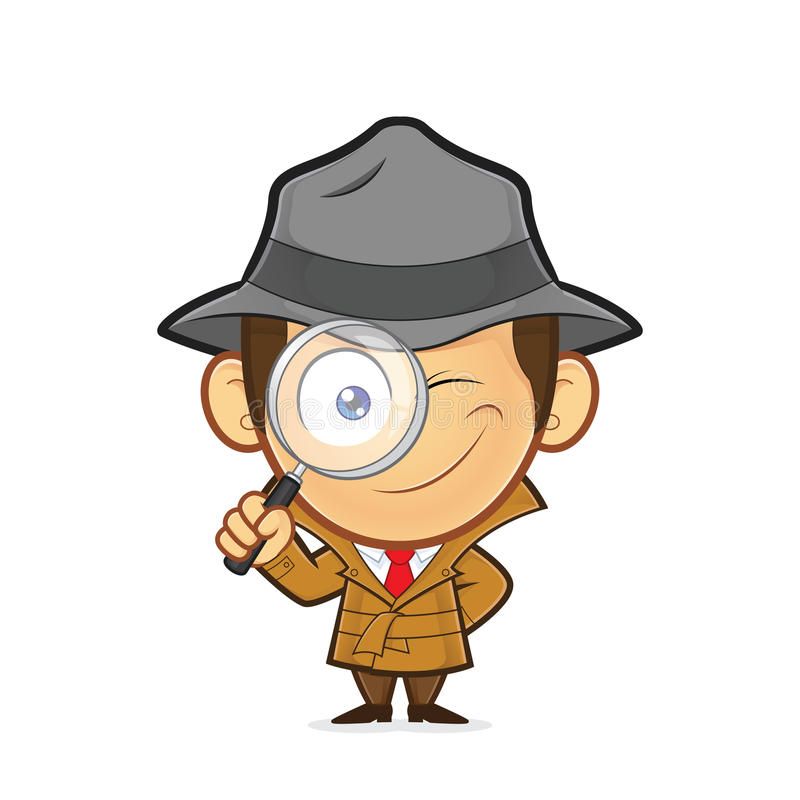 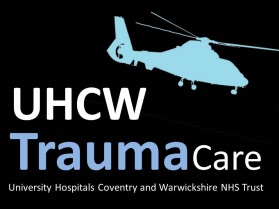 What we did
Video was presented at the joint departmental Anaesthetic and Obstetric induction

Multiple small group sessions 

15-20 minute video was presented 

Important learning points highlighted, and group discussion facilitated by obstetric and anaesthetic senior trainees/consultants
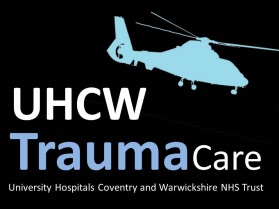 The Feedback
Feedback was collected via questionnaire immediately pre and post induction session

CT2 – ST7
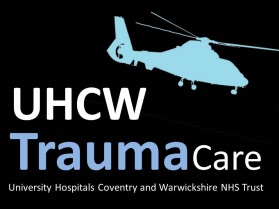 The Feedback
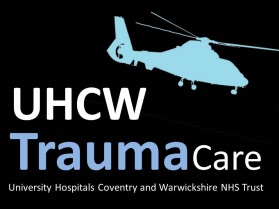 The Future
Increase teaching sessions to the following staff:
Obstetric, Anaesthetic and Emergency Medicine doctors (all grades)
Midwives 

Departmental inductions for rotating doctors in: Obstetrics, Anaesthetics, Emergency Medicine, Intensive Care

Departmental teaching 

Online learning package
Current project to incorporate the video into an e-learning package for midwifery staff
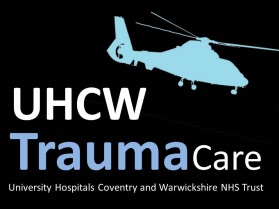 Thank you…
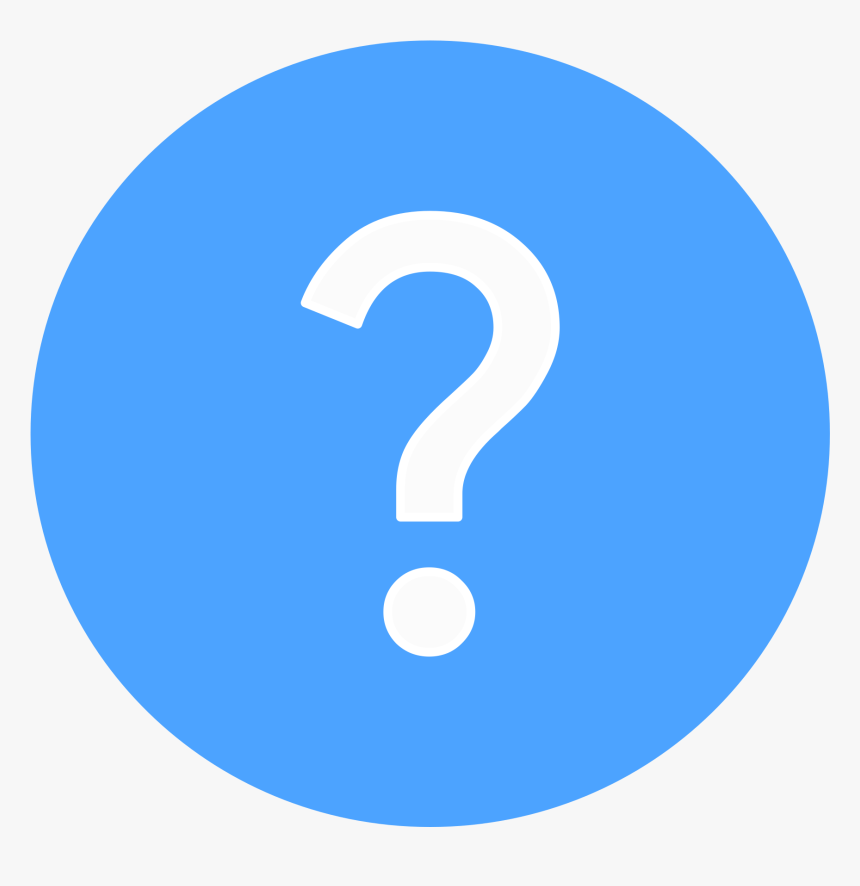 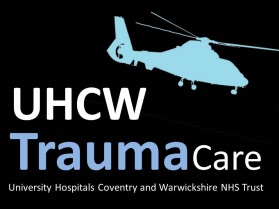